Chào mừng quý thầy cô và các bạn học sinh đến với tiết âm nhạc
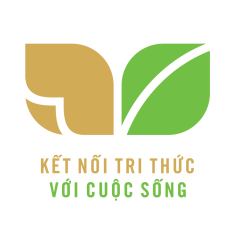 Tiếng mưa
KHỞI ĐỘNG
Đây là âm thanh gì?
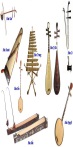 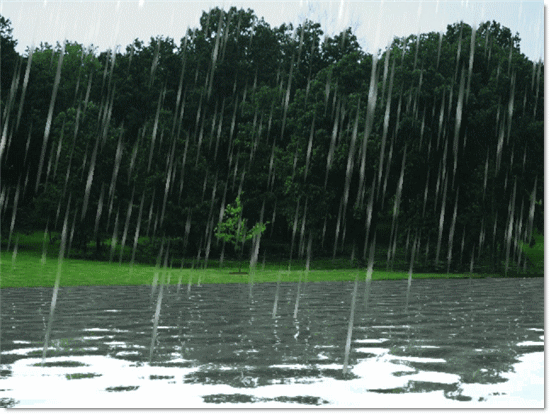 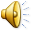 Thác chảy
Đây là âm thanh gì?
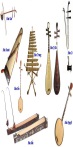 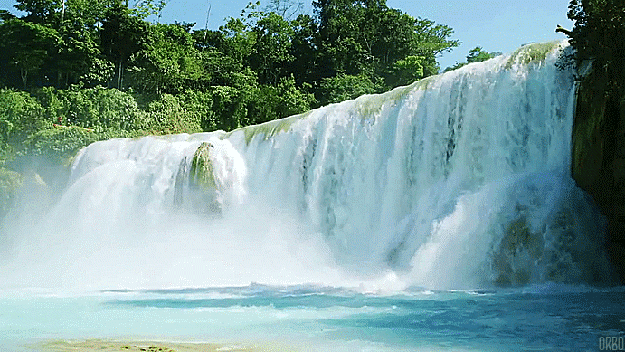 Giới thiệu vào bài
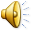 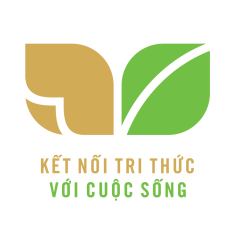 Âm nhạc 1
Tiết 1:
- Thường thức âm nhạc: ÂM THANH KÌ DIỆU
- Học hát: VÀO RỪNG HOA
(Nhạc và lời: Việt Anh)
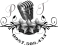 1. ÂM THANH KỲ DIỆU
4 HS lần lượt nhìn tranh kể lại câu chuyện
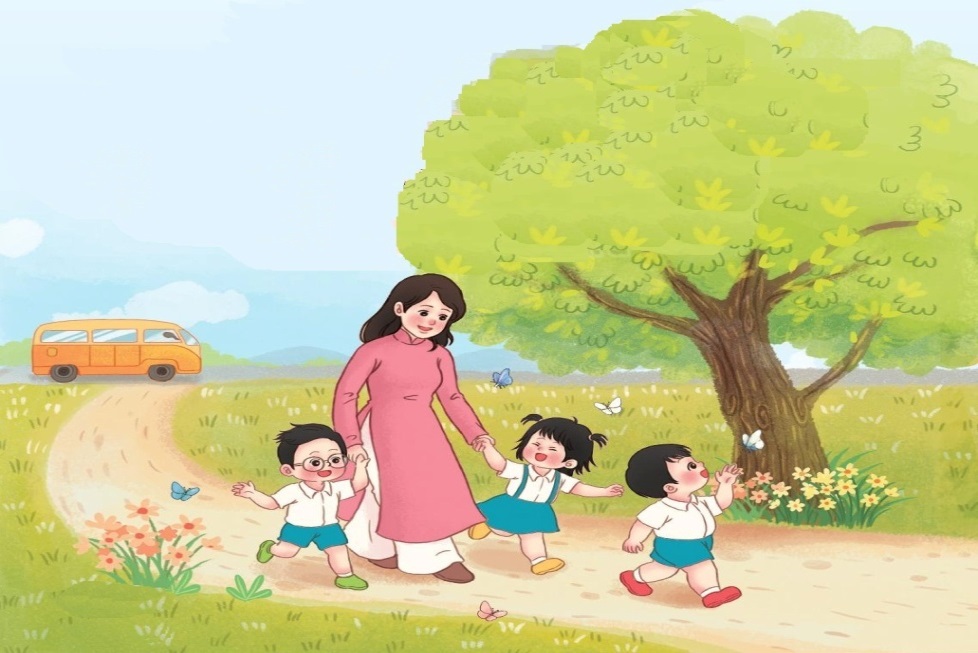 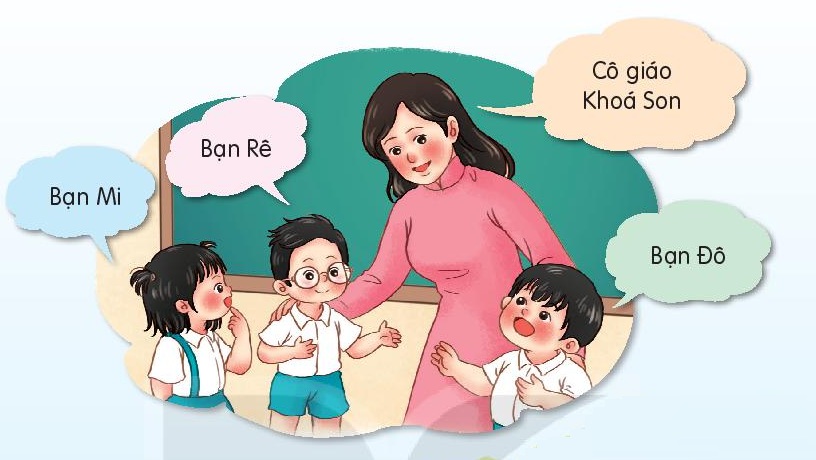 Tranh 1
Tranh 2
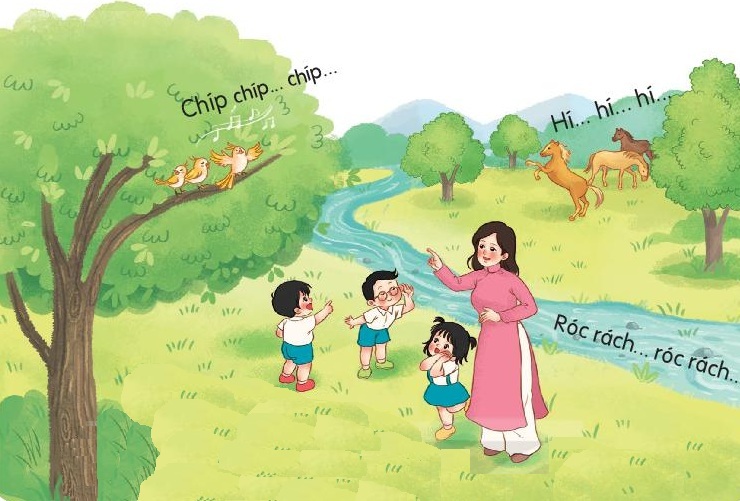 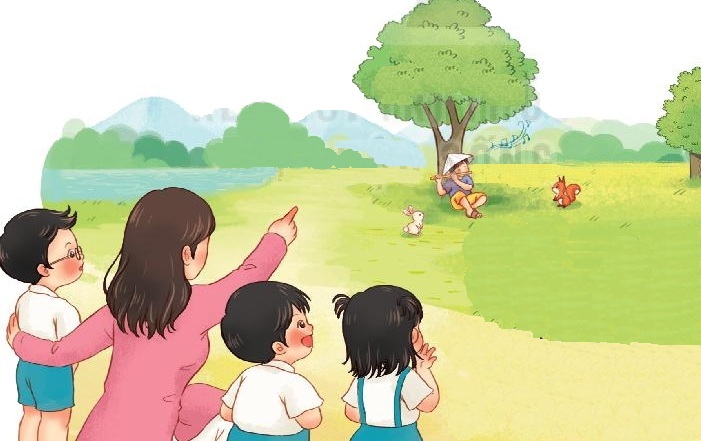 Tranh 3
Tranh 4
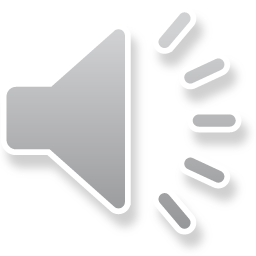 Nhìn Video kể lại câu chuyện
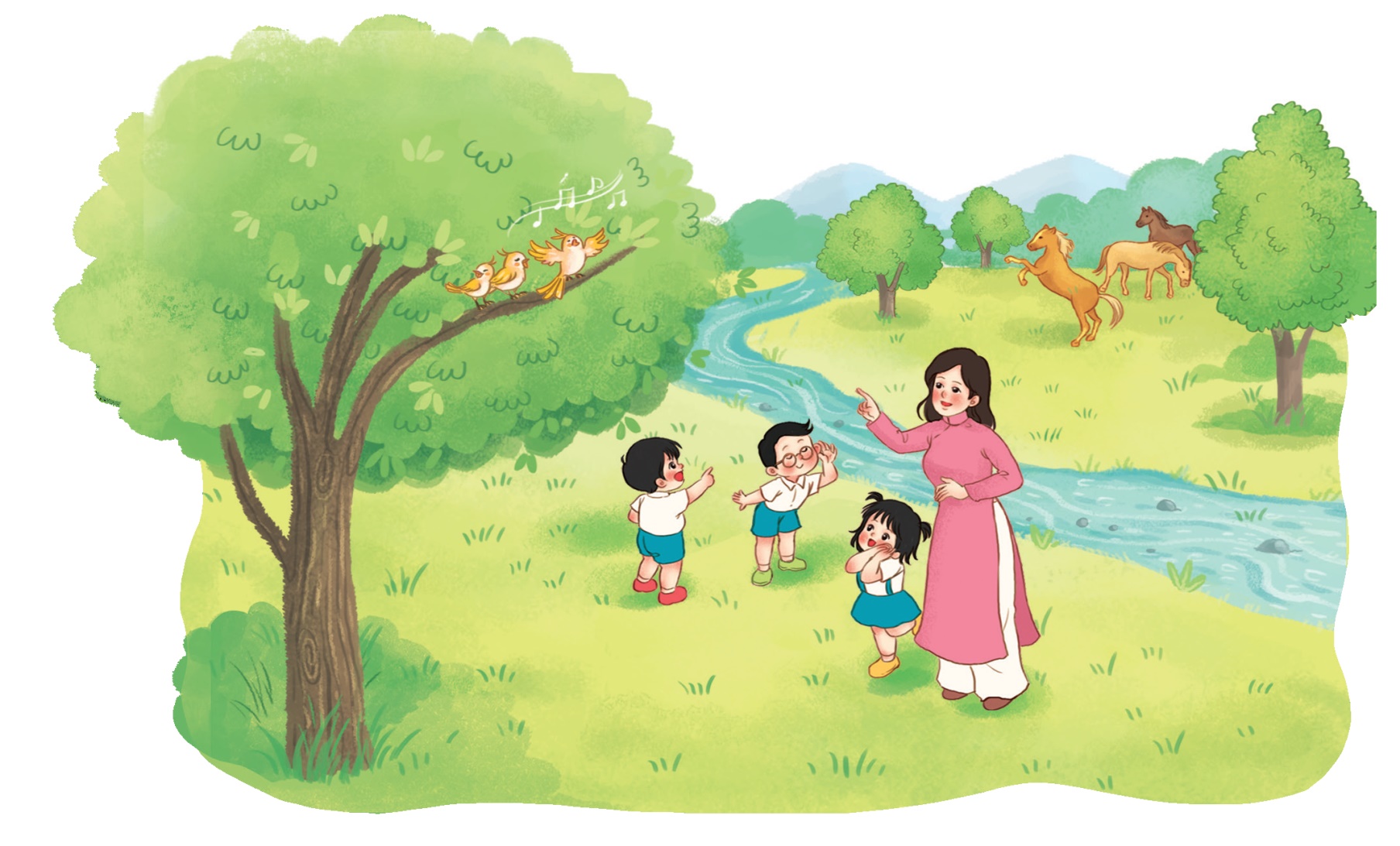 Nghe và Thể hiện lại âm thanh ở tranh 3 tiếng chim hót, tiếng ngựa hí, suối nước chảy
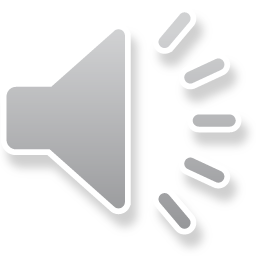 Thể hiện lại âm thanh ở tranh 4 tiếng sáo trúc
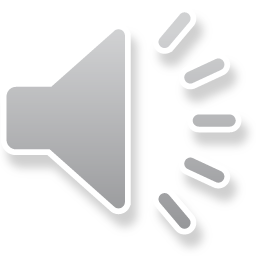 Phân biệt 2 âm thanh sau:
Âm thanh trong tự nhiên
Âm thanh âm nhạc
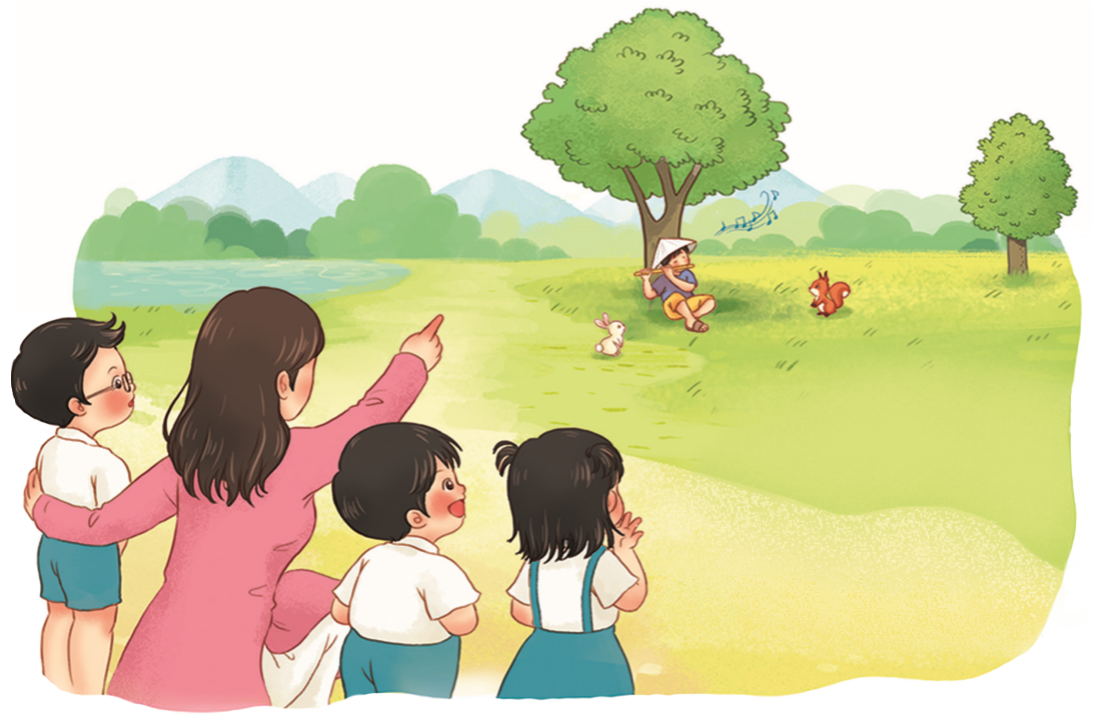 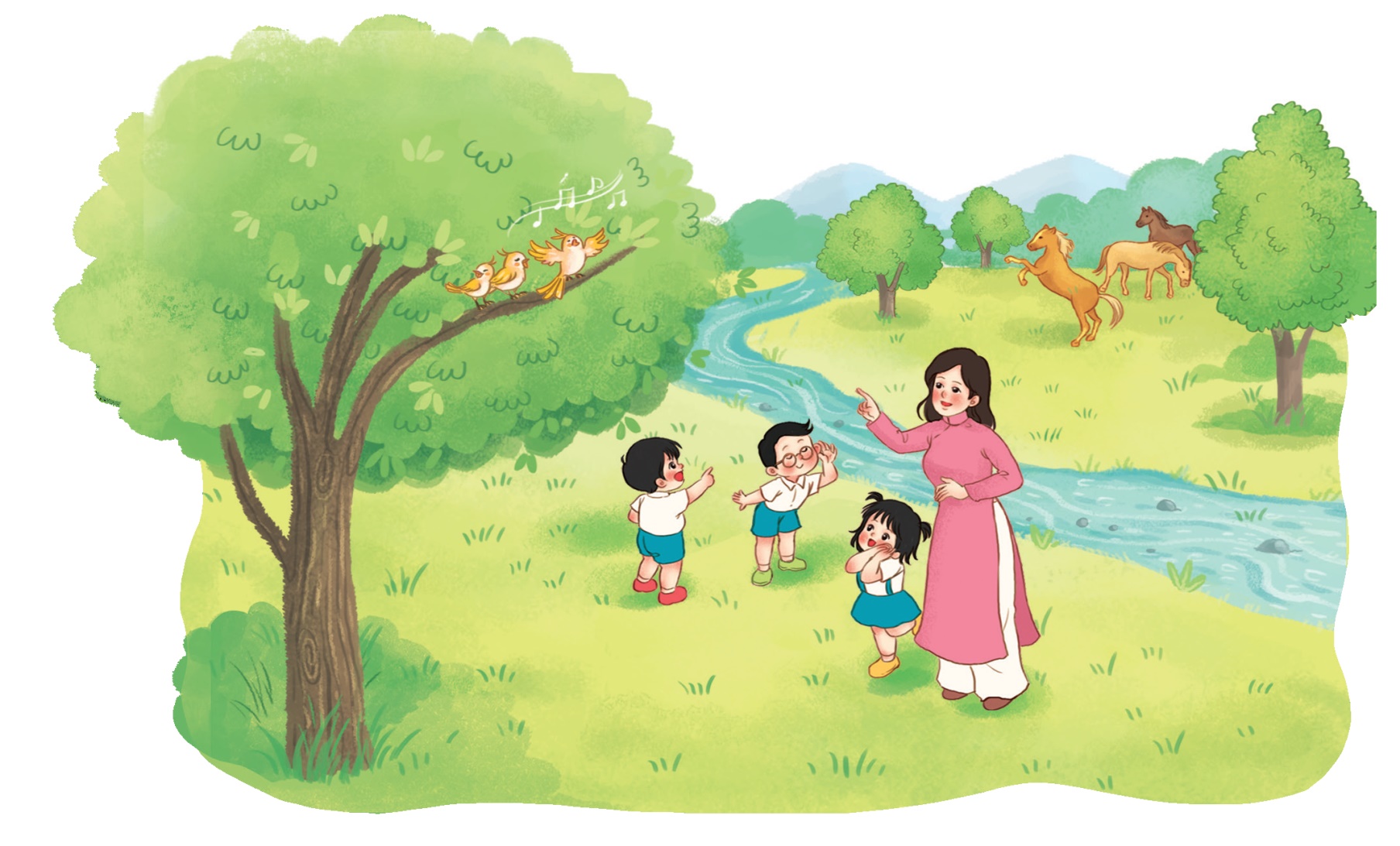 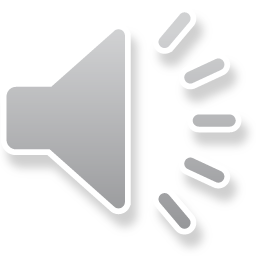 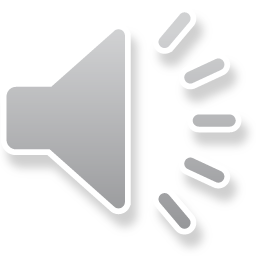 2.Học hát:
Hát mẫu
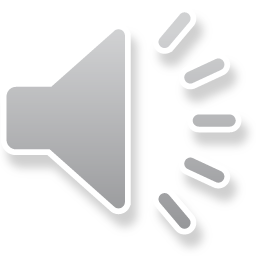 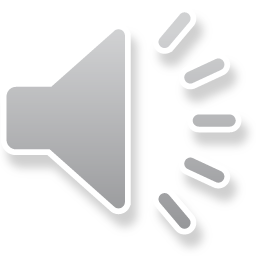 ĐỌC LỜI CA
Đọc lời ca
Câu 1: Cầm tay nhau cùng đi chơi.
Câu 2: Đi khắp nơi hái bông hoa tươi.
Câu 3: Vào đây chơi rừng hoa tươi.
Câu 4: Chim líu lo hót nghe vui vui.
Câu 5: Vào rừng xem hoa nghe tiếng chim rừng reo ca.
Câu 6:Tìm vài bông hoa cùng hái đem về nhà.
TẬP HÁT TỪNG CÂU
Câu 1
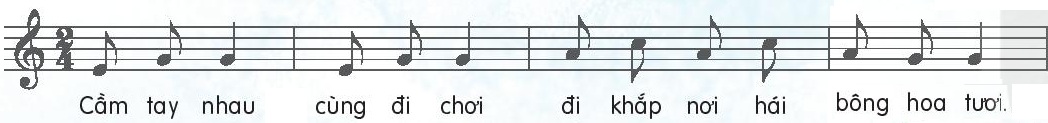 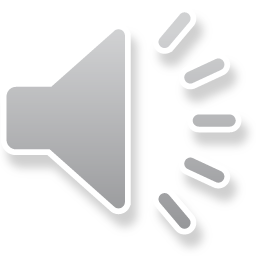 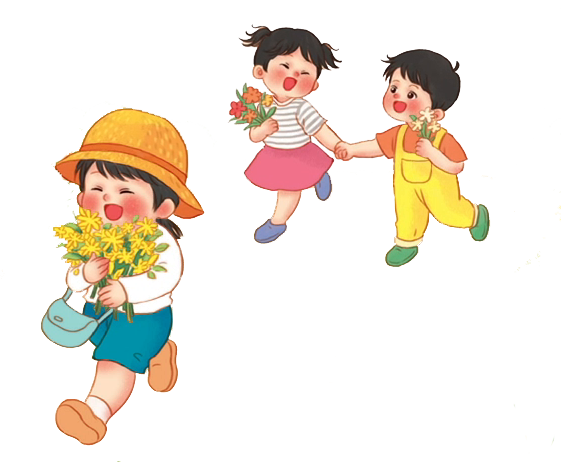 Câu 2
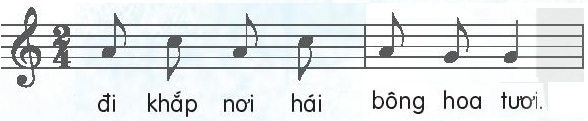 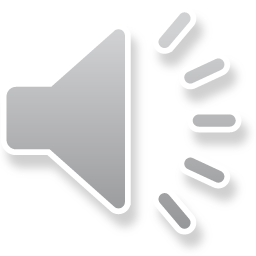 Câu 1 + 2
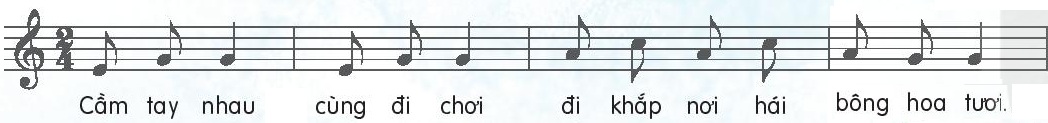 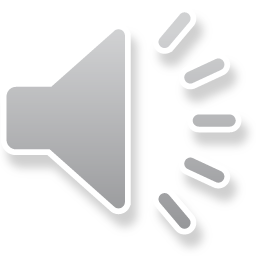 Câu 3
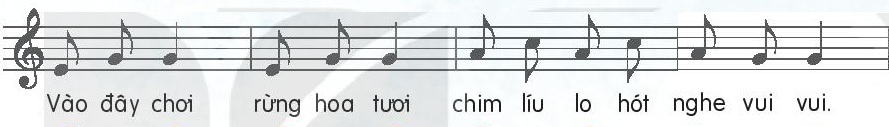 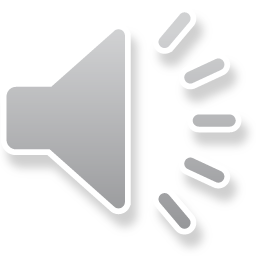 Câu 4
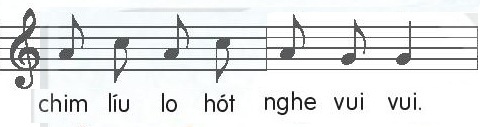 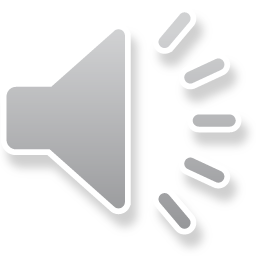 Câu 3 + 4
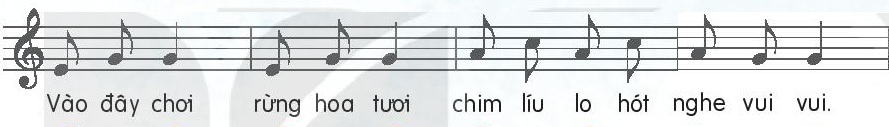 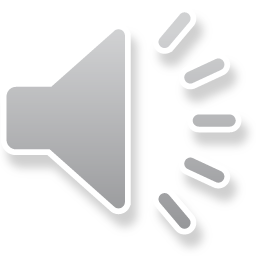 Câu 5
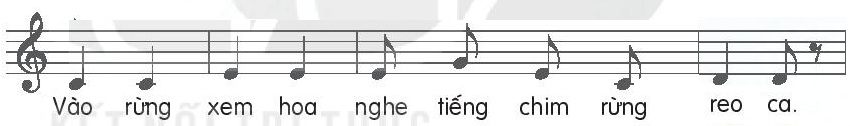 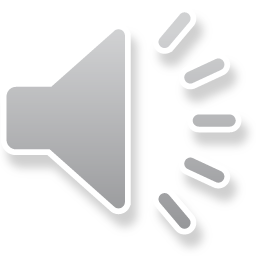 Câu 6
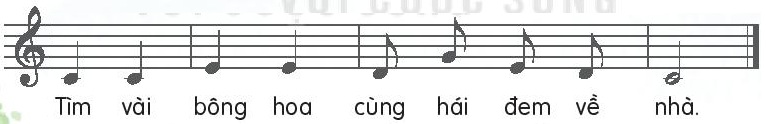 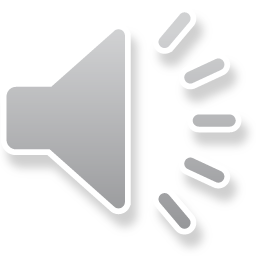 Câu 5 + 6
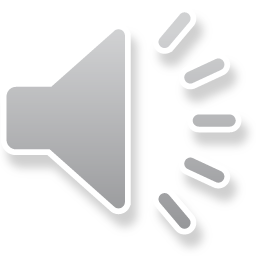 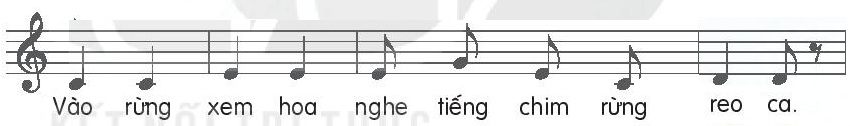 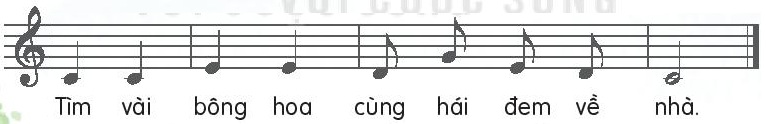 Cả bài
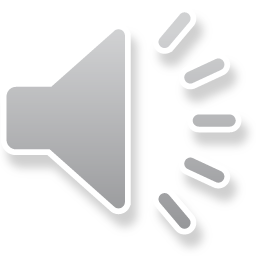 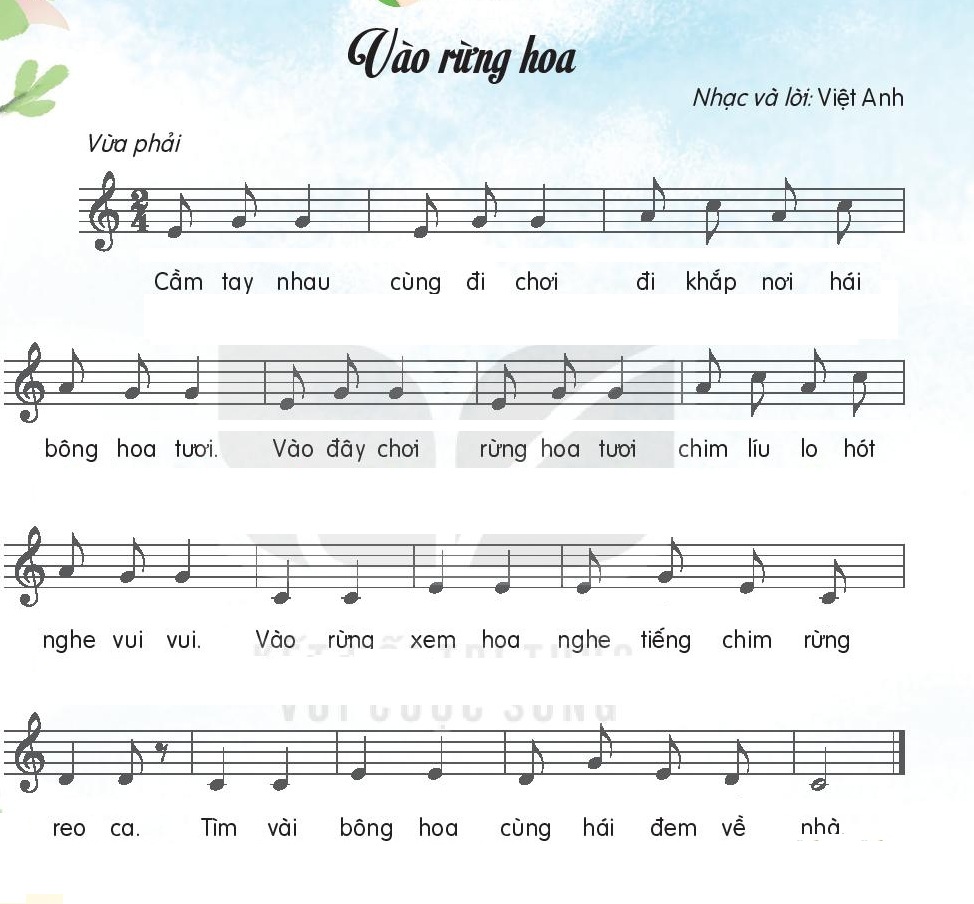 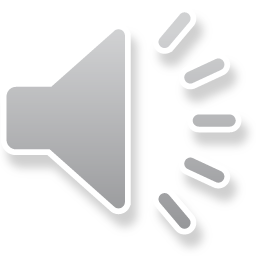 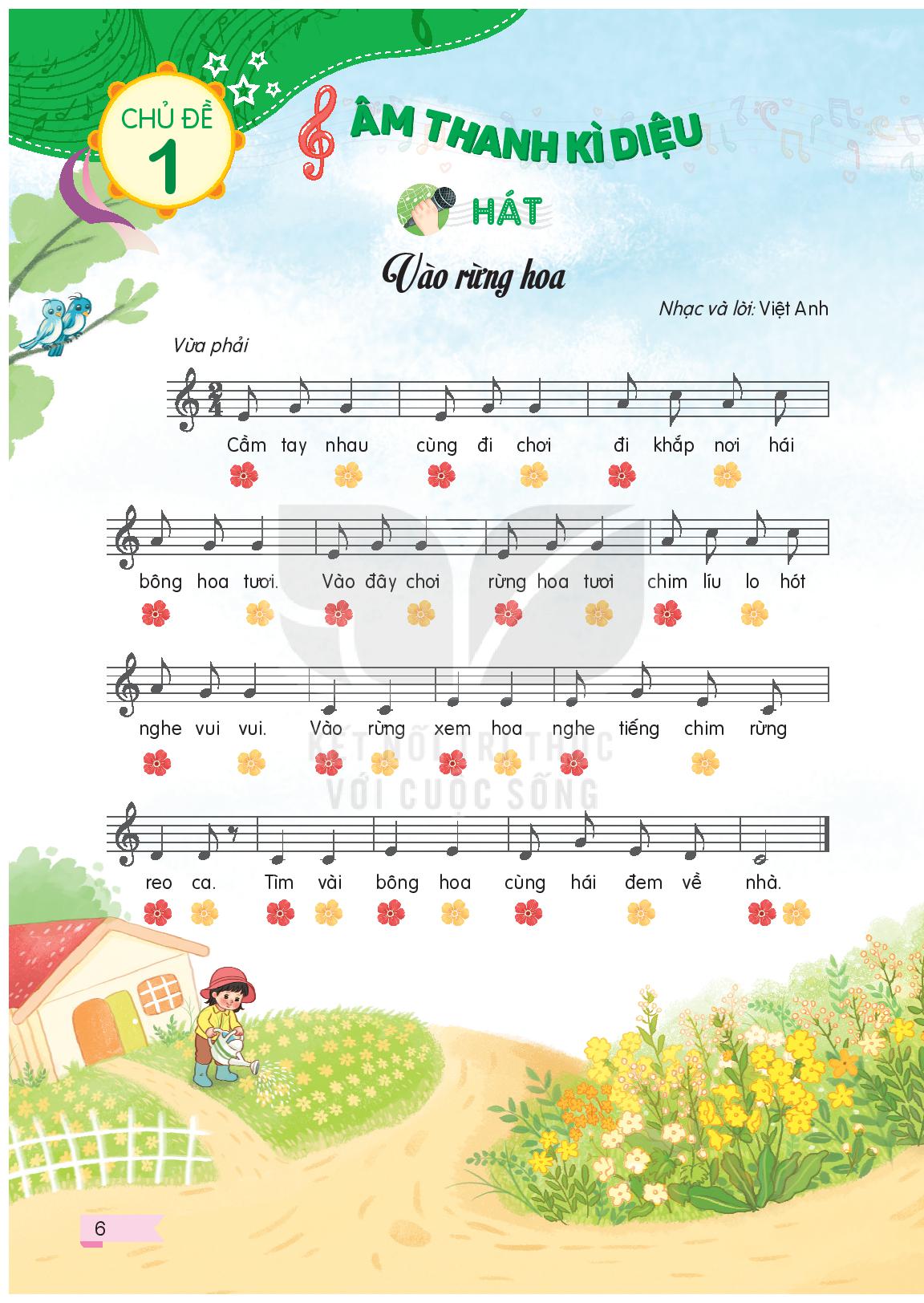 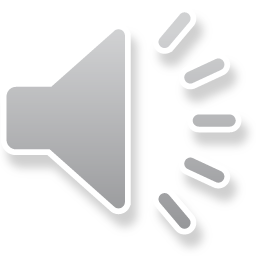 Hát gỗ đệm theo phách
Cô giáo Khóa Son
Gọi tên các nhân vật
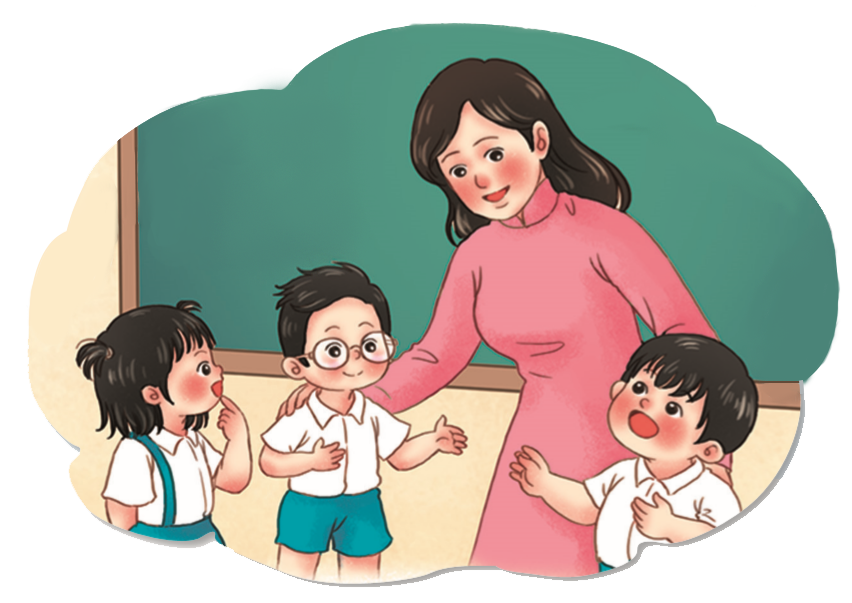 Bạn Rê
Bạn Mi
Bạn Đô
Có những âm thanh nào vang lên trong khu rừng kì diệu?
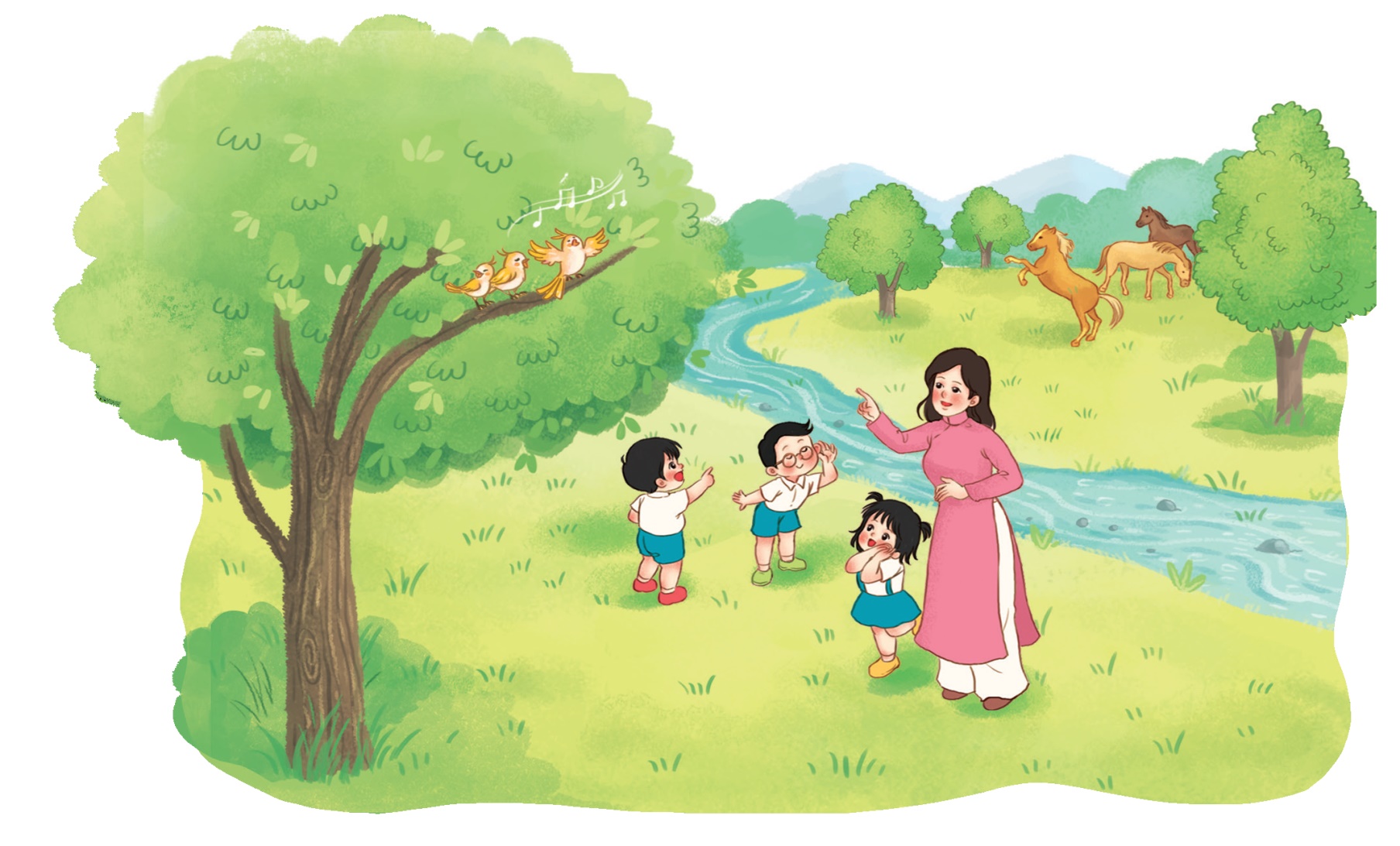 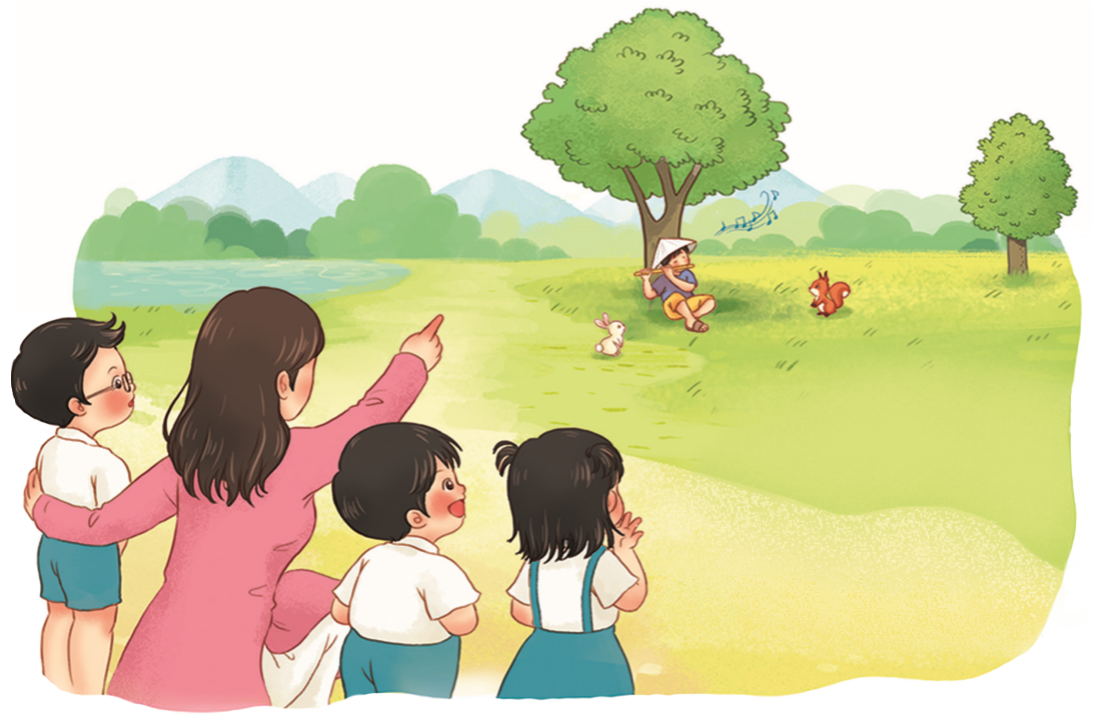 Giáo dục-củng cố-dặn dò
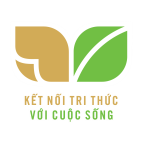